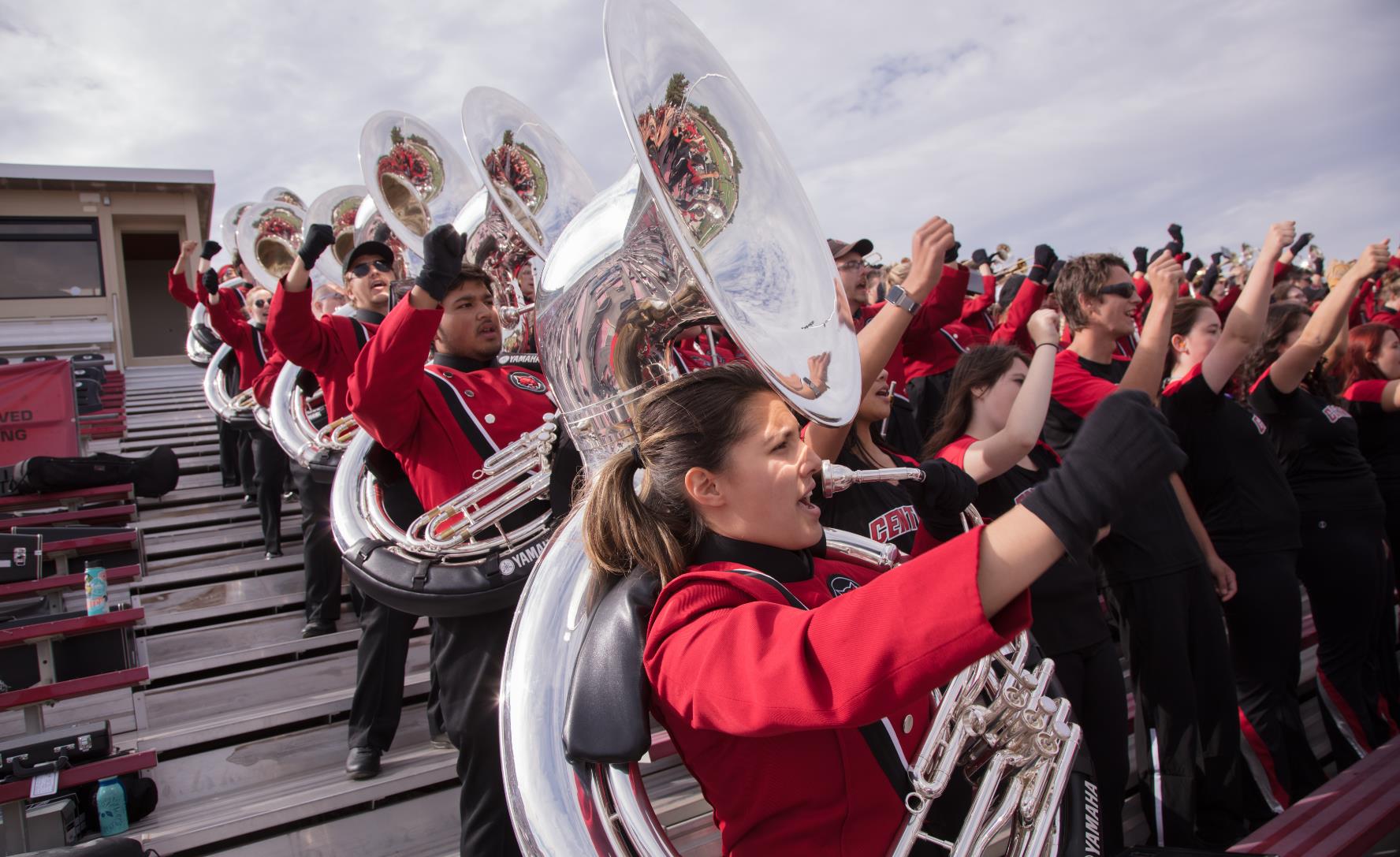 Teacher Education
IntroductionsBachelors Degrees PathwaysMasters Degree Pathways
Bachelors degrees pathways in Puget Sound
Elementary Education, BAEd offered in Des Moines, WA (at Highline College) and Pierce (at Pierce college)
K-8 Teacher Certificate
Minor options (online):
Teaching English as a Second Language
Early Childhood
Literacy
Special Education
Elementary Education continued…
Fall Evening Cohort
7 quarters, including 1 summer
Practicum in area schools during the day
Must have AA-DTA with certain courses completed to enter the program.
2022-23 Tuition/fees were approximately $12,000 total
Contact:cwu_desmoines@cwu.edu  cwu_piercecounty@cwu.edu
There are also many more bachelors degrees options in Ellensburg; contact soe@cwu.edu for more info
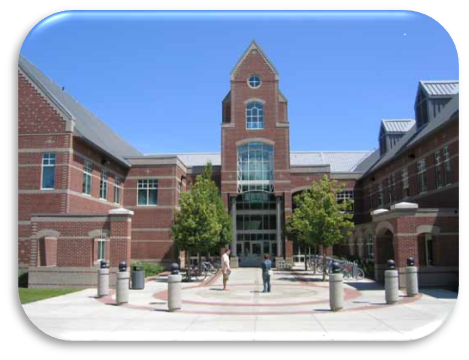 Master of Arts in Teaching
Online and Accelerated 
Alternative Pathways to Teaching Programs
Elementary Ed with ELL or SpEd
Elementary Education with English Language Learners or Special Education Endorsements
For School District staff (e.g., paraeducators) with Bachelor’s degree 
School District must have agreement with CWU
4-quarter long (summer – spring), Master degree option

Contact Program Coordinator, Yukari Amos (Yukari.Amos@cwu.edu) for more information
CWU Offers Two Master of Arts in Teaching Programs
Program Two: K-12 MAT
For people with a bachelor’s degree or higher who want to become teachers
You do not have to be currently employed by a district for this option
This program is for those not endorsing in Elementary Education-Special Education or Elementary-Education ELL
Four or five-quarter program delivered online
Includes a year-long internship experience in a school in your choice area
Master of Arts in Teaching, K-12Endorsement AreasFor more information on the MAT K-12 program, visit our MAT K-12 website at:http://www.cwu.edu/csel/master-arts-teachingContact Maria Hays (MATprogram@cwu.edu) for more details about this program
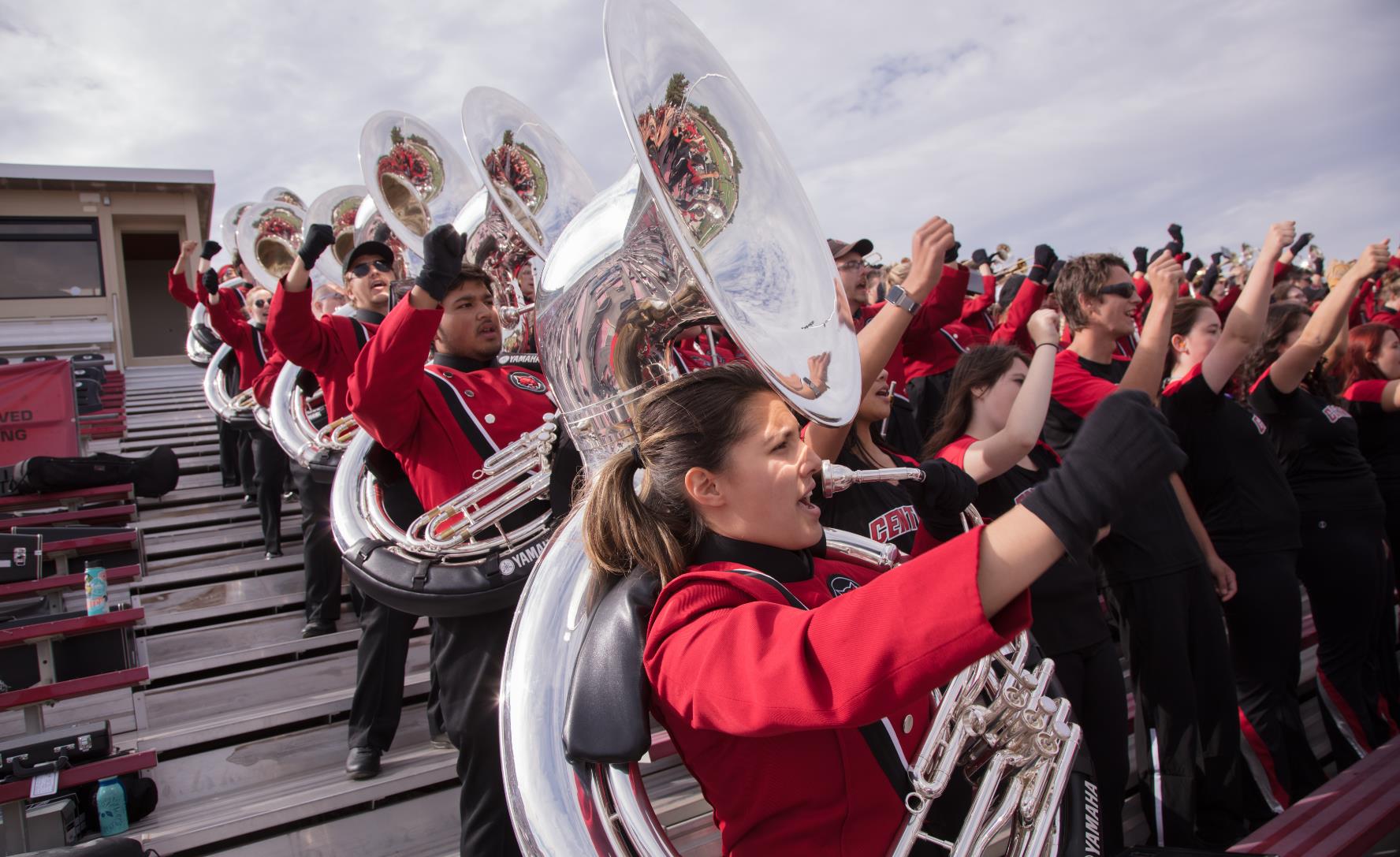 Questions